TASR as a model for buying and holding the TESLA High Tight Flag
Mike Scott
7/30/2013
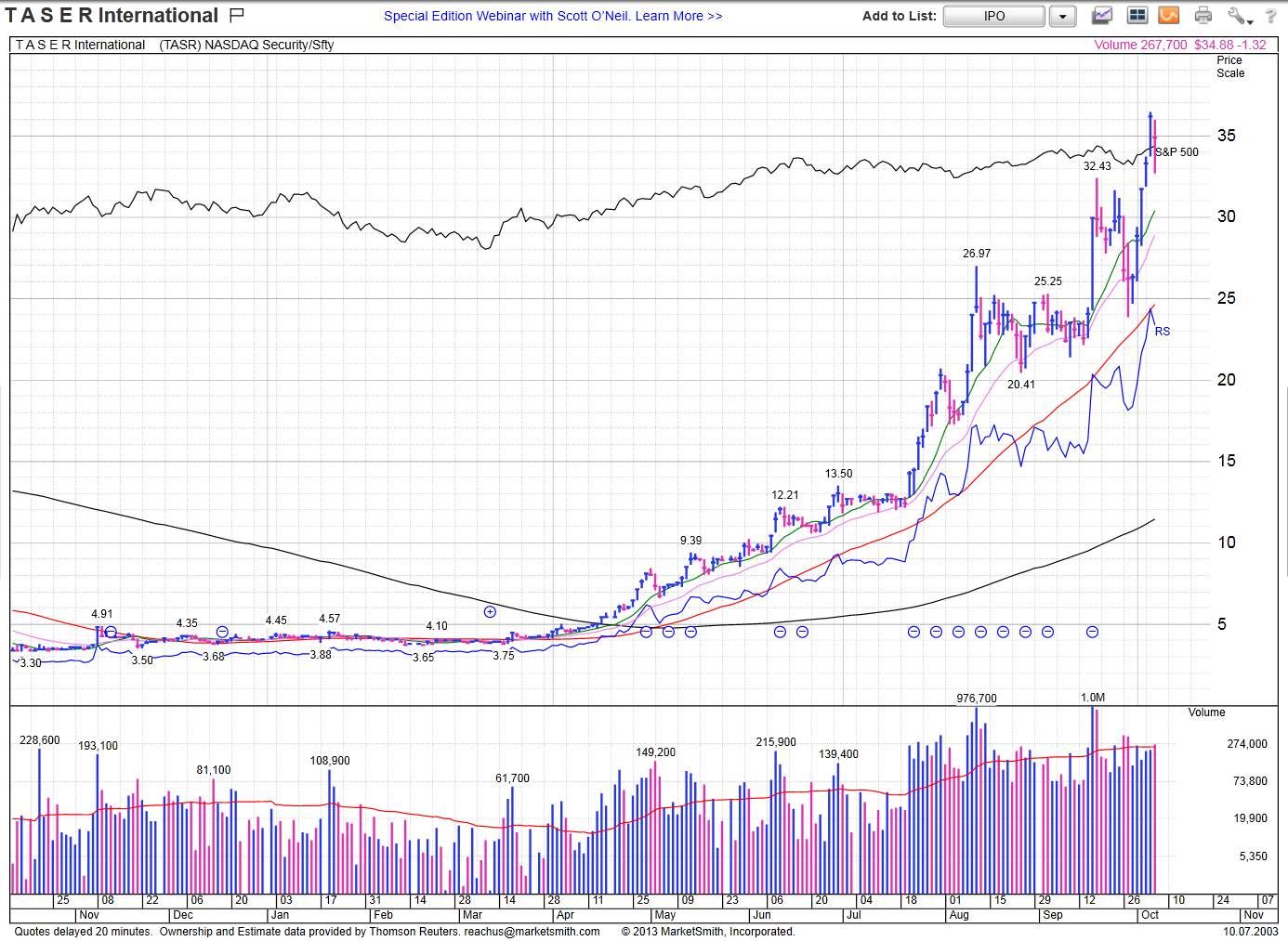 HTF
Buypoint
Up 127% in 4 ½ weeks
-24%
-26.6% shakeout
(below buypoint)
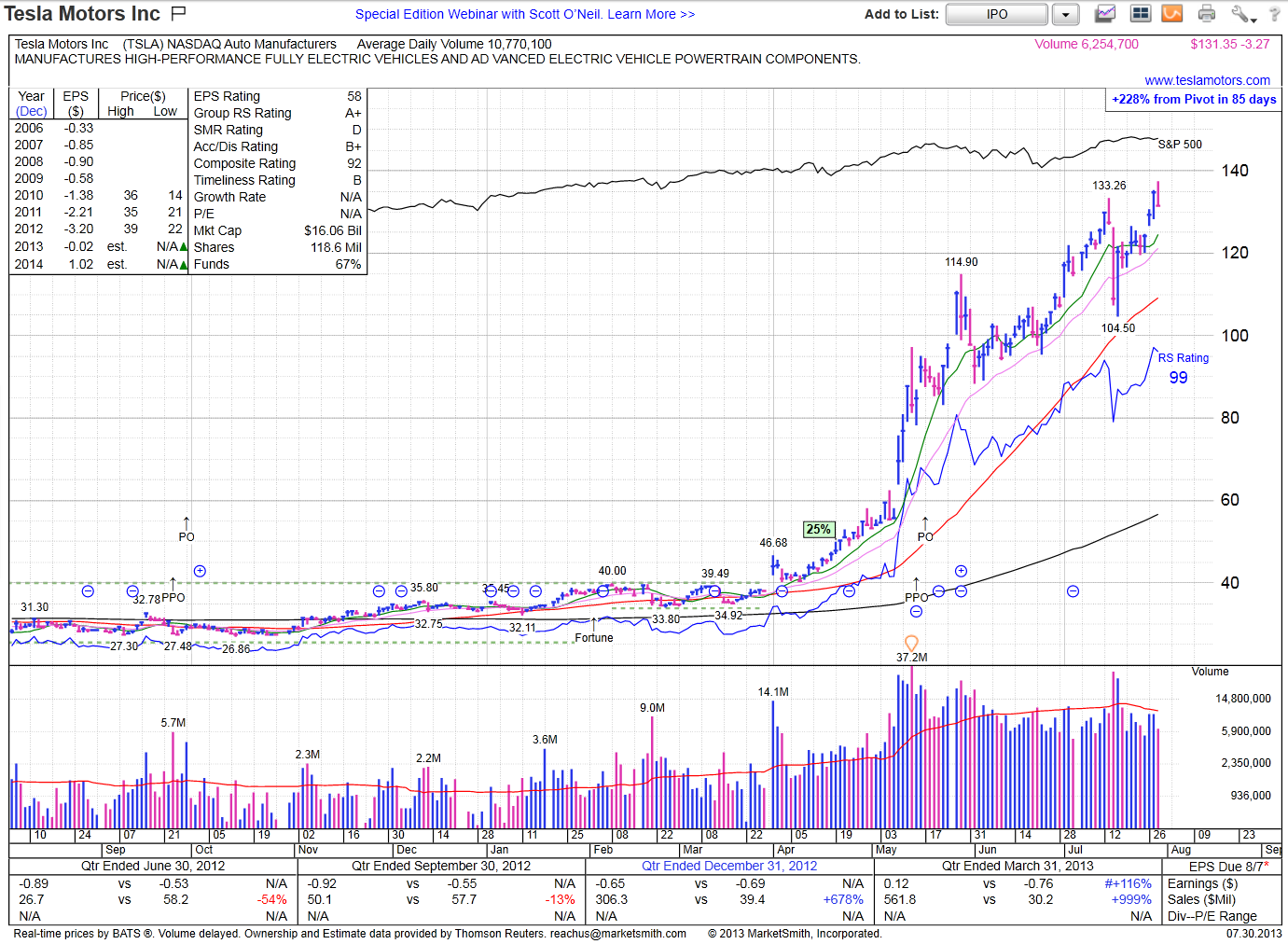 HTF Buypoint
Up 185% in 8 weeks
-23%
-21.6% Shakeout
(Below Buypoint)